Экзаменатор 2.0
Цели проекта
Исправить ошибки в программе
Оптимизировать интерфейс
Администраторская панель
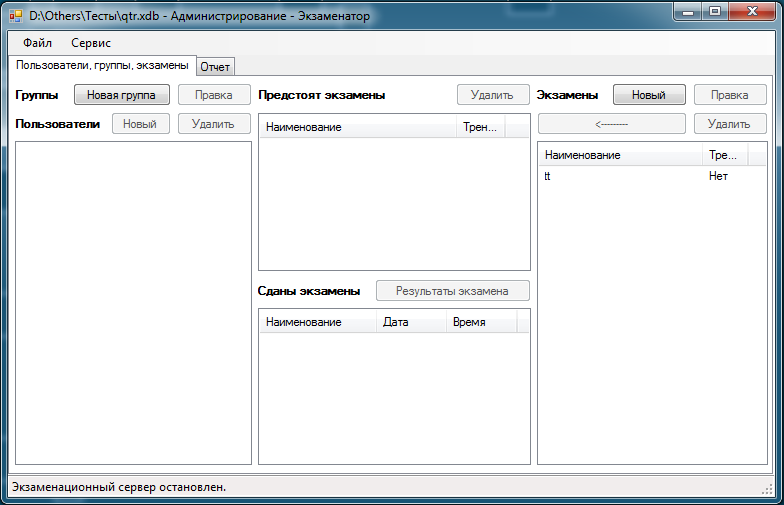 Работа с пользователями, конфигурирование экзаменов
Администраторская панель
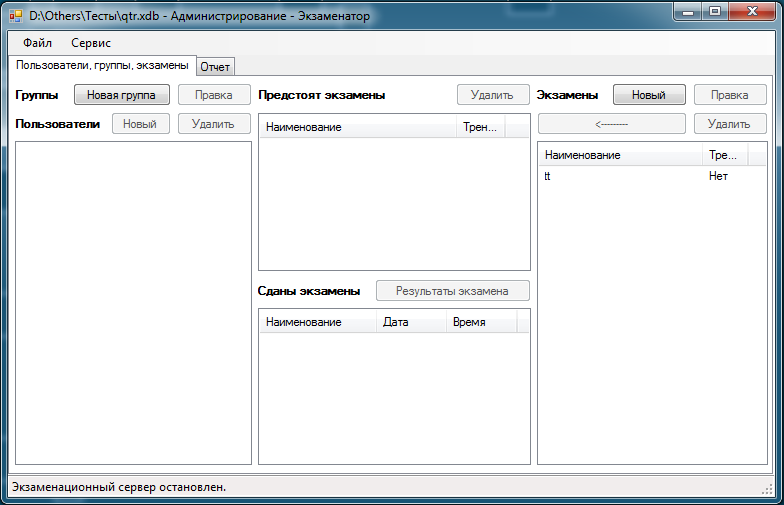 Работа с пользователями, конфигурирование экзаменов
Администраторская панель
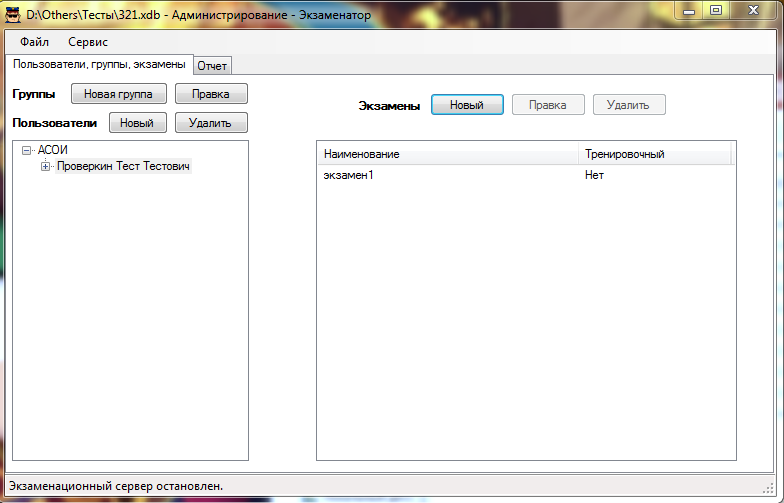 Работа с пользователями, конфигурирование экзаменов
Администраторская панель
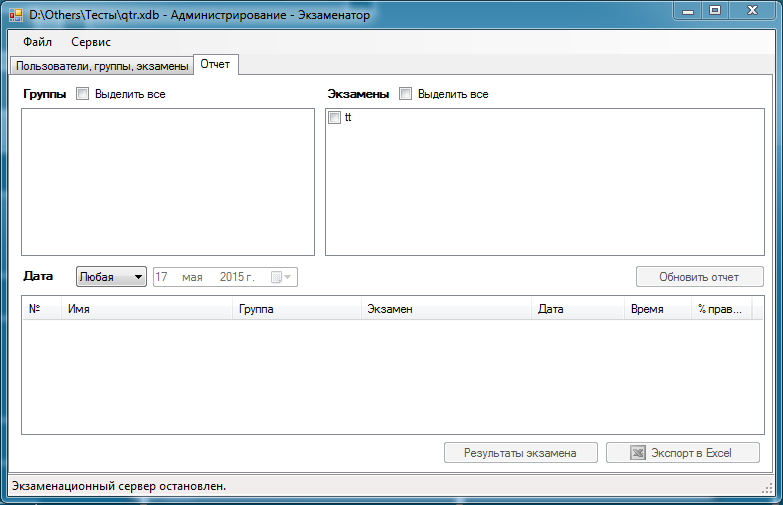 Просмотр результатов экзаменов
Администраторская панель
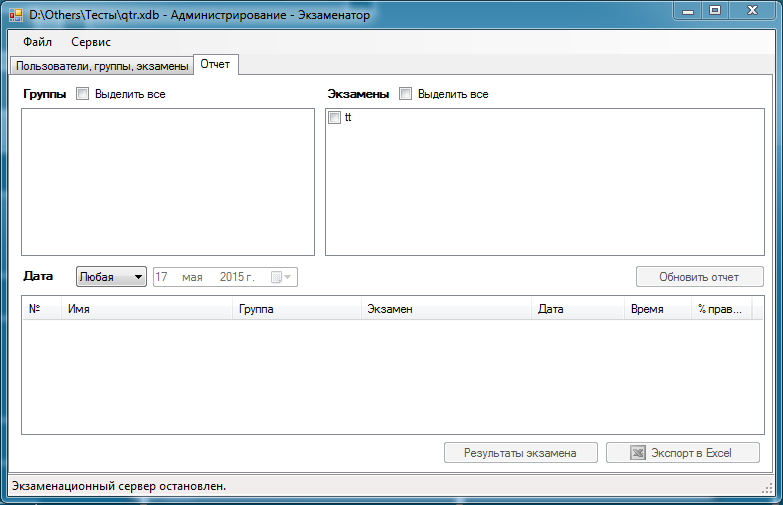 Просмотр результатов экзаменов
Администраторская панель
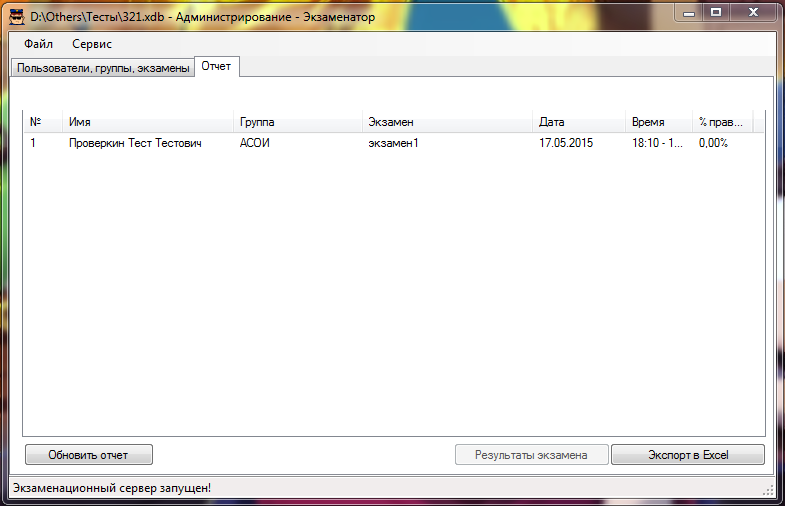 Просмотр результатов экзаменов
Конфигурирование экзамена
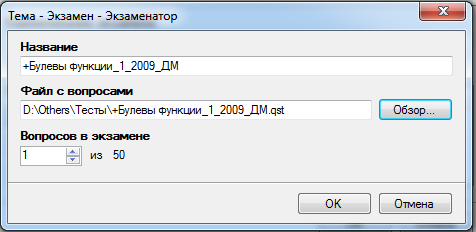 Указание числа вопросов в экзамене
Конфигурирование экзамена
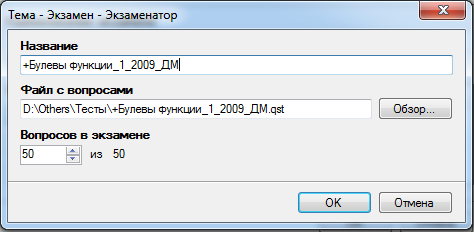 Указание числа вопросов в экзамене
Решение экзамена
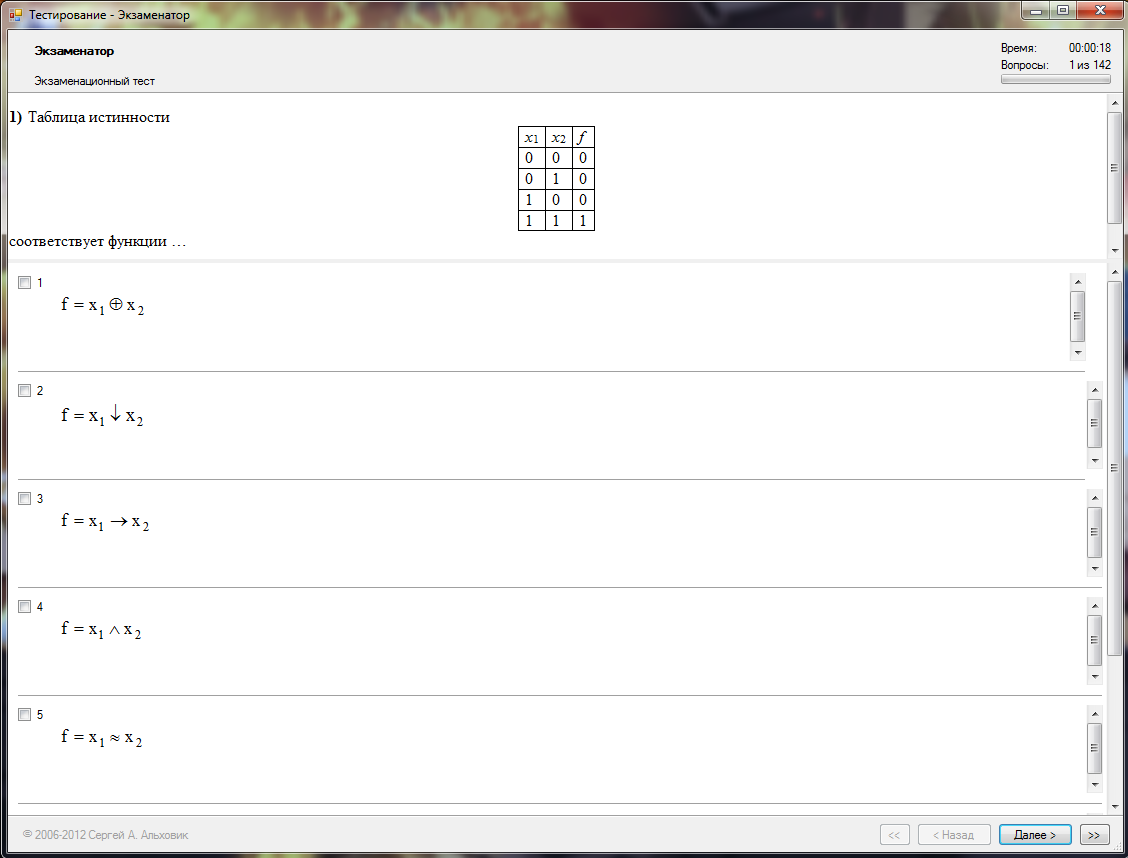 Решение экзамена
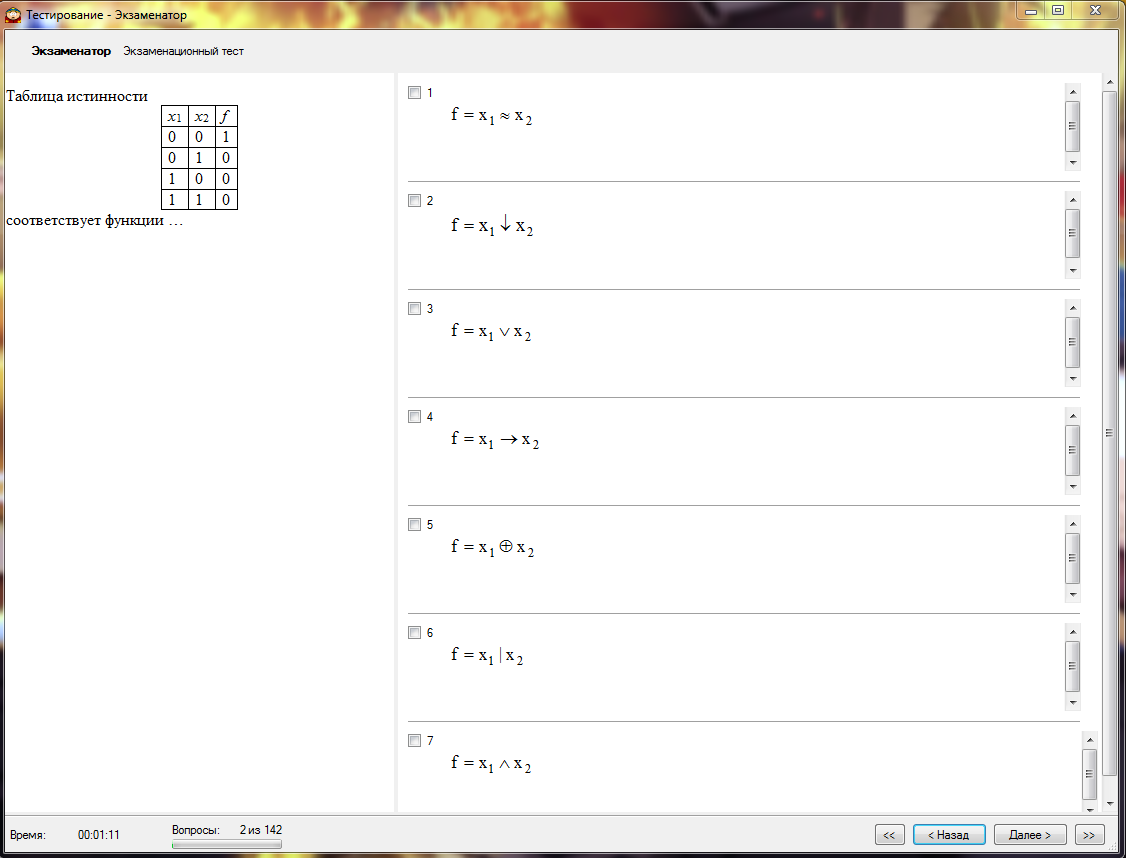 Проблема с базой данных
После сохранения в базе данных информации о результатах любого экзамена – все перестает работать.
Попытка приступить к выполнению экзамена…
Попытка приступить к выполнению экзамена…
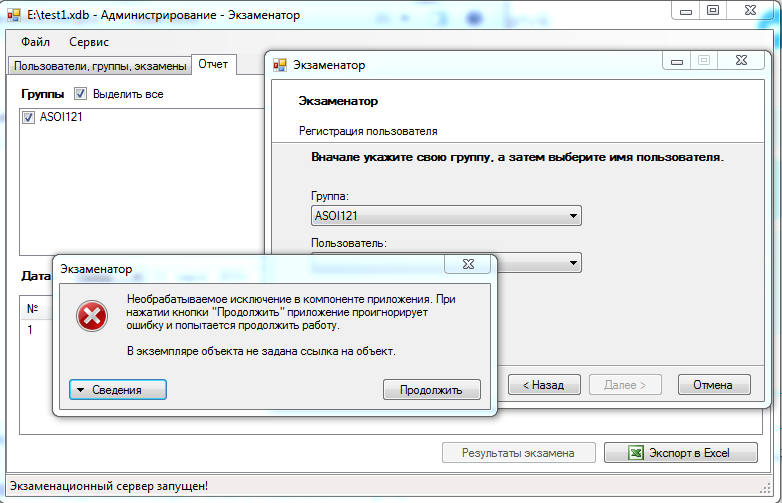 Ошибка!
Попытка приступить просмотреть отчет…
Попытка просмотреть отчет…
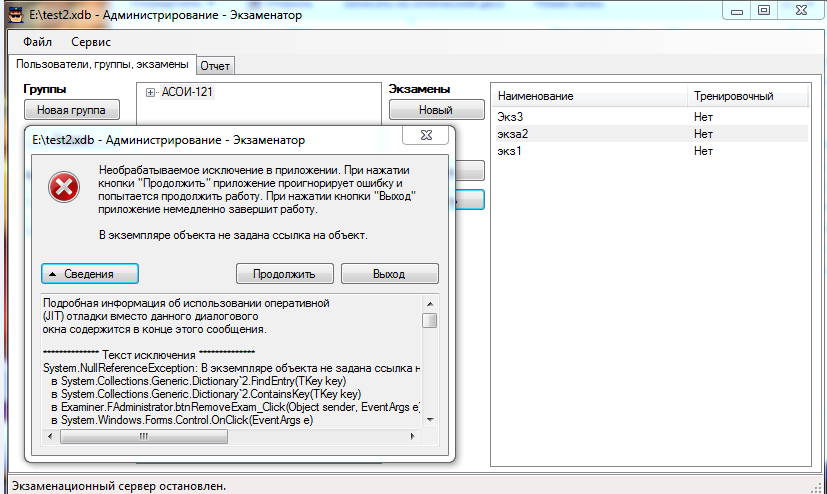 Ошибка!
В коде - NullReferenceException
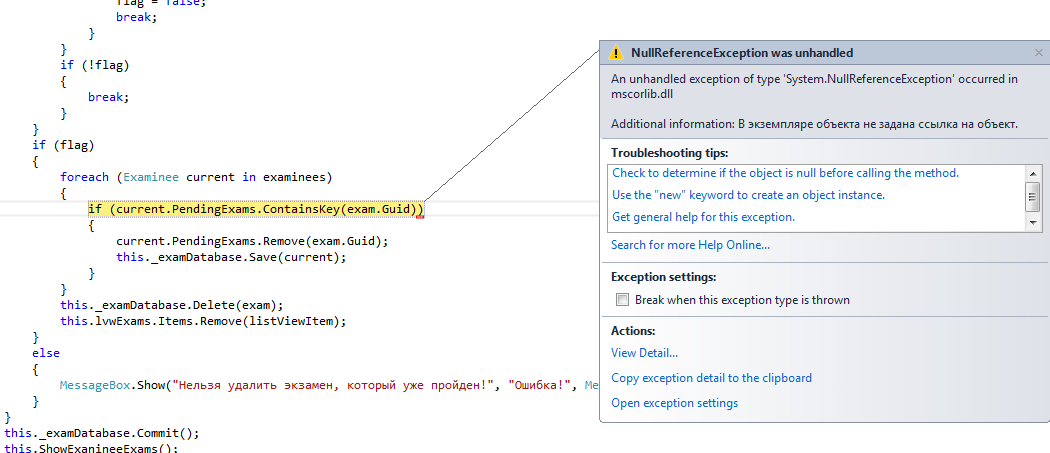 Решение простое
Полностью удаляется компонент DB4o из ядра системы.
Все внутреннее представление базы данных упаковывается всего в два поля.
Переписывается класс для работы с данными – с сохранением интерфейса.
Для хранения данных используется самый стандартный инструмент .Net: бинарная сериализация.
В итоге
Больше нет необходимости каждый раз создавать новую базу данных, вводить имена всех студентов группы, конфигурировать экзамены.
Теперь возможно просмотреть результаты экзаменов любого студента, которые он сдавал с использованием программы.